Use a Number Line
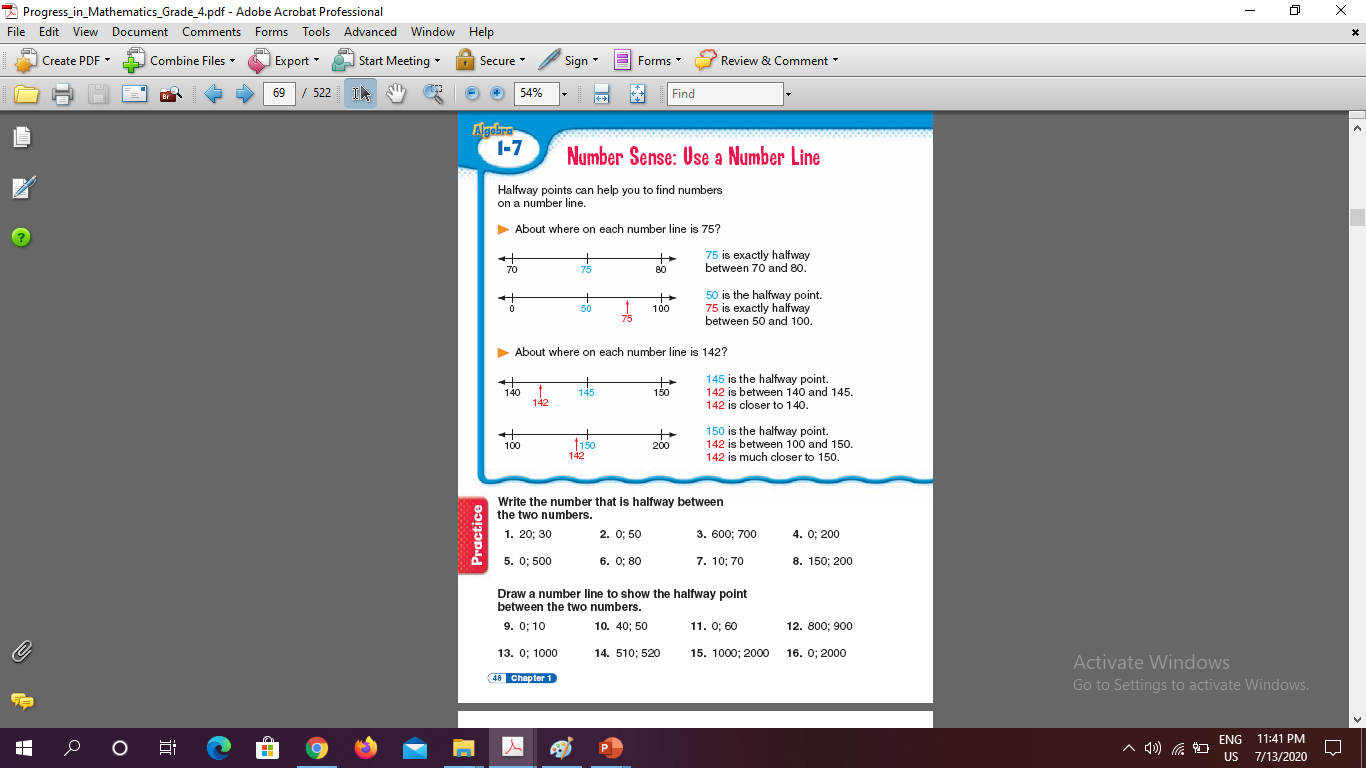